Morfologie pohybového systému, seminář
Marta Gimunová
Semestr 2016
6.10. Spojení na páteři, spoje na hrudníku
13.10. Kostra a spoje pánevního pletence
20.10. Kostra a spoje dolní končetiny
27.10. Kostra a spoje horní končetiny
3.11. Lebka a její spoje
10.11. Obecná nauka o svalech, úvod do PNS, svaly zádové, hluboké šíjové, fascie zádové
14.11. Svaly hrudníku a břicha, jejich inervace a fascie
21.11. Svaly pánevního dna, kyčelní svaly
1.12. Svaly dolní končetiny, jejich inervace a fascie
8.12. Svaly horní končetiny, jejich inervace a fascie
15.12. Svaly hlavy a krku
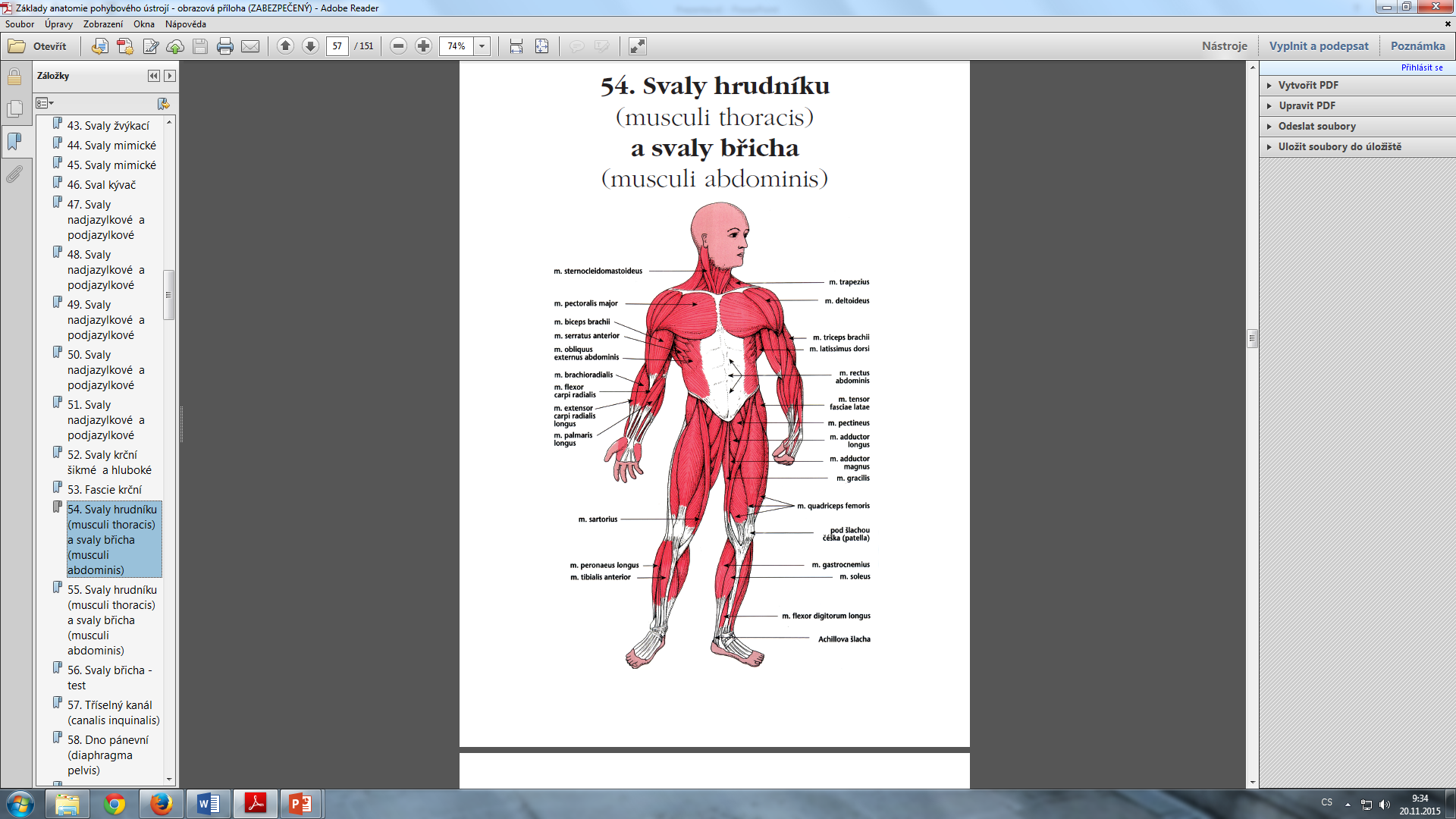 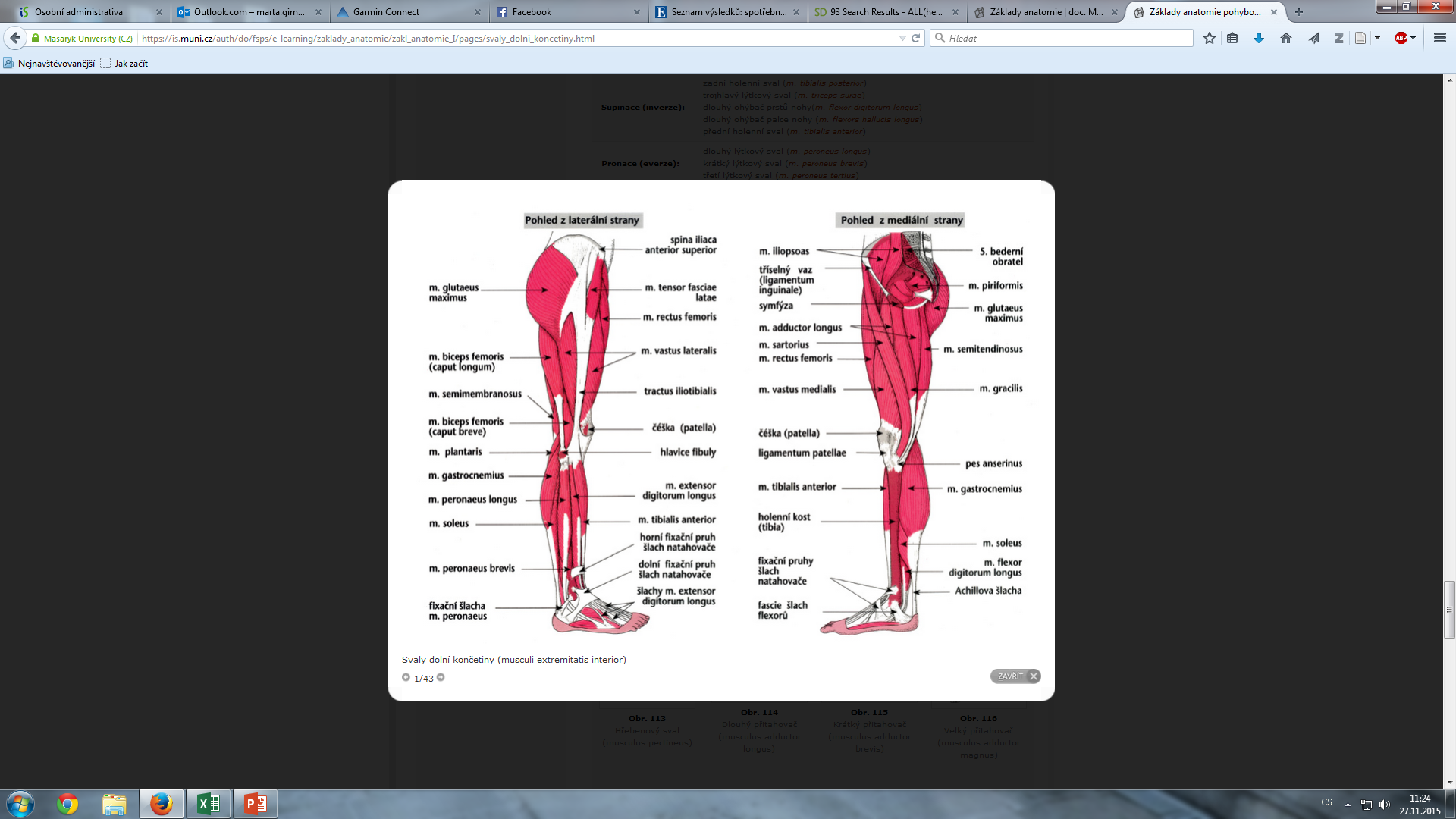 Mm. femoris
Ventrální skupina
M. quadriceps femoris, sartorius
Mediální skupina
M. pectineus, adductor longus, brevis, magnus, gracilis, obturatorius externus
Dorzální skupina
M. biceps femoris, semitendinosus, semimebranosus
Ventrální skupina
Musculus sartorius (krejčovský sval)
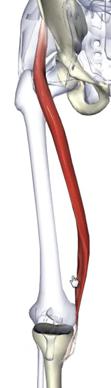 Origo: spina iliaca anterior superior
Insertio: pes anserinus, med. kondyl tibie
Inervace: n. femoralis (plexus lumbalis)
Funkce: flexe v kyčelním a kolenním kloubu, prox. část: zevní rotace, dist. část: vnitřní rotace
Pes anserinus
M. gracilis, sartorius, semitendinosus
Os pubis, ilium, ischium
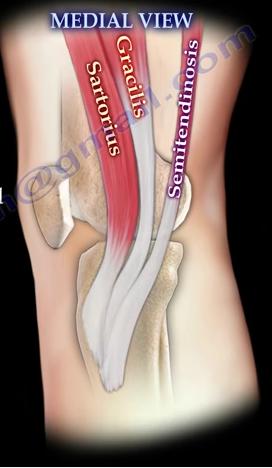 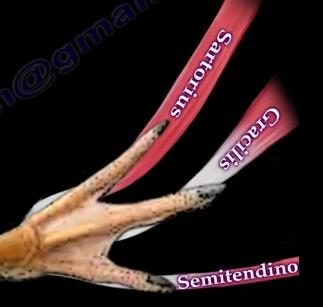 Musculus quadriceps femoris(čtyřhlavý sval stehenní)
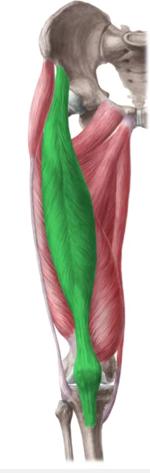 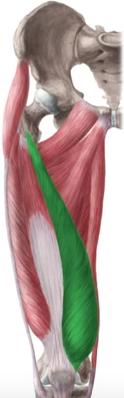 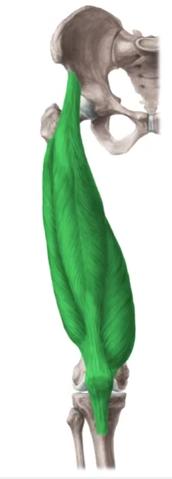 Origo:
M. rectus femoris:
Caput rectum: spina iliaca anterior inferior
Caput reflectum: nad acetabulem
M. vastus medialis: labium mediale linae asperae
M. vastus lateralis: labium laterale linae asperae
M. vastus intermedius: corpus femoris
Insertio: basis patellae, lig. patellae na tuberositas tibiae
Inervace: n. femoralis (plexus lumbalis)
Funkce: extenze v kolenním kloubu
Rectus femoris: spolupůsobí při flexi v kyčelním kloubu
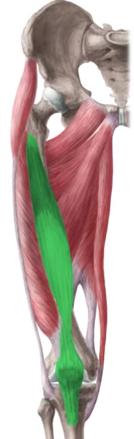 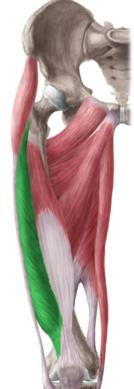 Mediální skupina
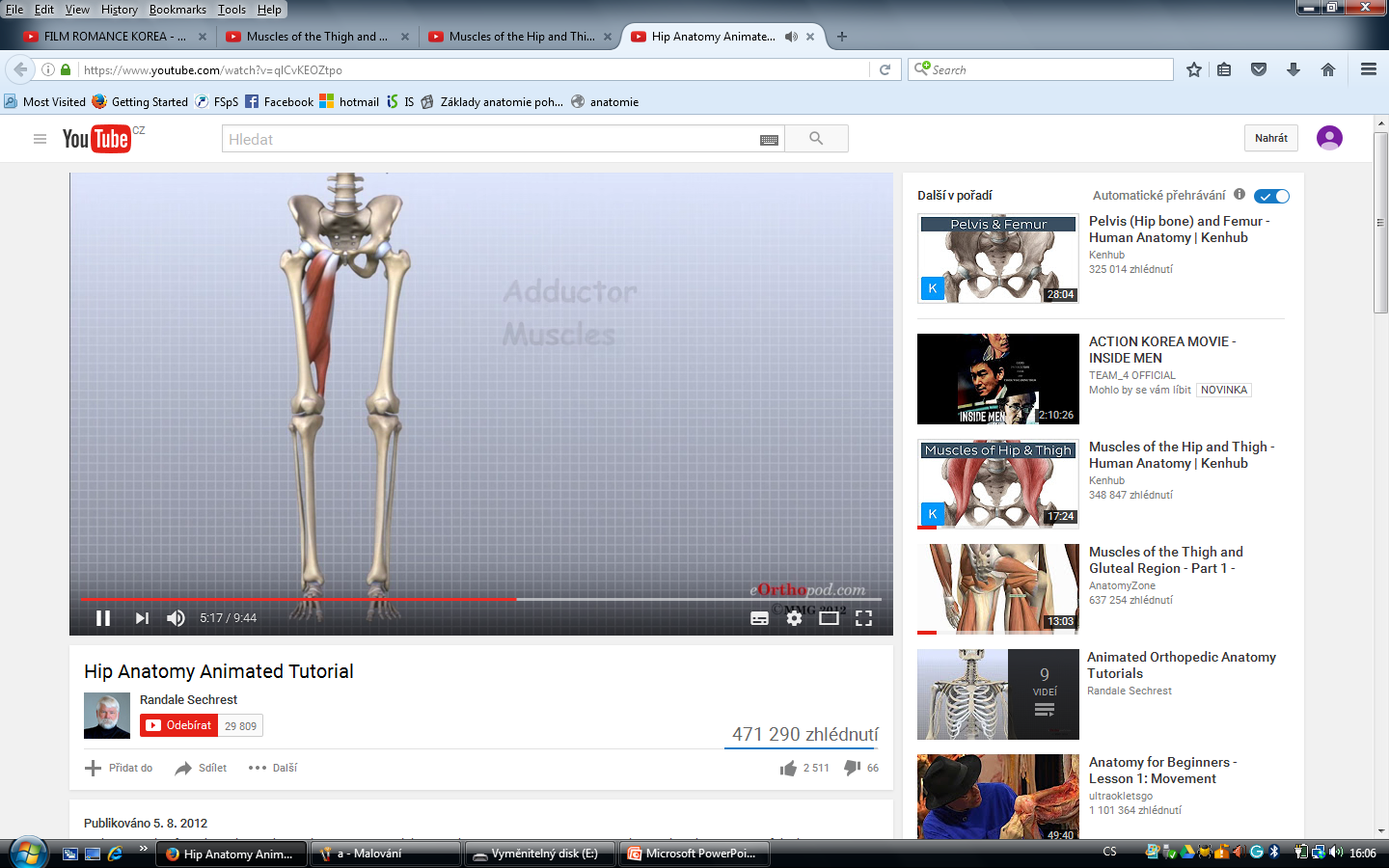 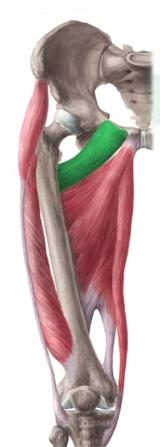 M. pectineus(hřebenový sval)
Origo: pecten ossis pubis
Insertio: linea pectinea femuru
Inervace: n. obturatorius a n. femoralis,  plexus lumbalis
Funkce: addukce, flexe, supinace
M. adductor longus(dlouhý přitahovač)
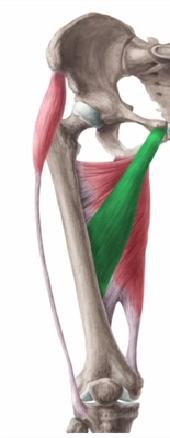 Origo: symfýza-tuberculum pubicum
Insertio: linea aspera femuru (střední část)
Inervace: n. obturatorius (plexus lumbalis)
Funkce: addukce, flexe, supinace
M. adductor brevis(krátký přitahovač)
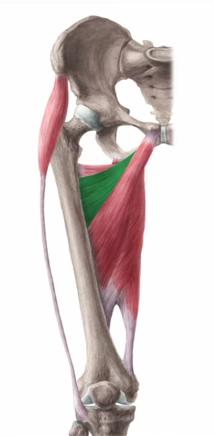 Origo: přechod ramus sup a inf ossis pubis
Insertio: linea aspera, proximální část
Inervace: n. obturatorius, plexus lumbalis
Funkce: addukce stehna, spolubůsobí při flexi a supinaci
M. adductor magnus(velký přitahovač)
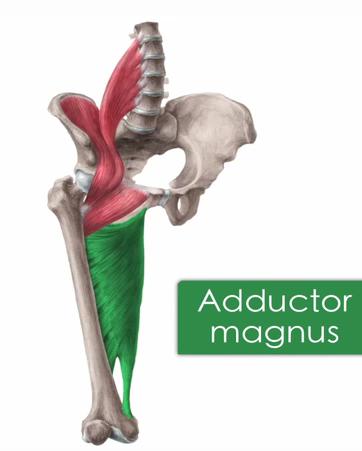 Origo: dolní okraj sedací kosti po tuber ischiadicum
Insertio: labium mediale linea asperae, mediální kondyl femuru
Inervace: n. obturatorius (plexus lumbalis), n. ischiadicus (plexus sacralis)
Funkce: hlavní adduktor stehna, napomáhá extenzi kolene
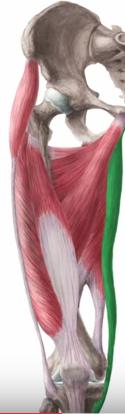 M. gracilis (štíhlý sval)
Origo: symfýza
Insertio: pes anserinus – med. strana tibie, tuberositas tibiae
Inervace: n. obturatorius (plexus lumbalis)
Funkce: addukce stehna, flexe kolene, flektované koleno pronuje
M. obtruratorius externus(vnější ucpávající sval)
Origo: zevní plocha membrana obturatoria
Insertio: fossa trochanterica femuru
Inervace: n. obturatorius (plexus lumbalis)
Funkce: supinace stehna, napomáhá addukci a flexi
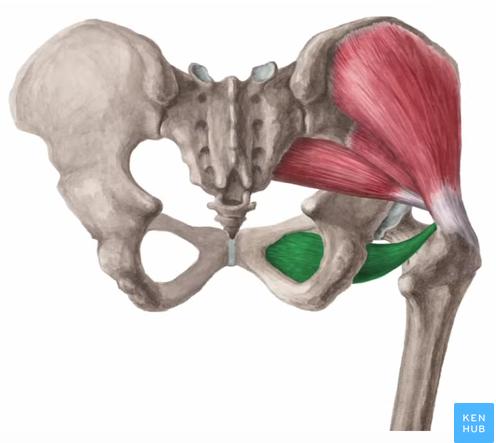 Dorsální skupina
Musculus biceps femoris(dvojhlavý sval stehenní)
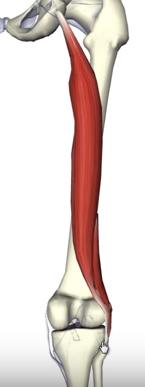 Origo:
Caput longum: tuber ischiadicum
Caput breve: labium laterale lineae asperae
Insertio: caput fibulae
Inervace: n. ischiadicus (plexus sacralis)
Funkce: flexe kolenního kloubu, supinace flektovaného bérce, c. longum: extenze a addukce v kyčelním kloubu
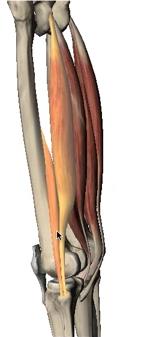 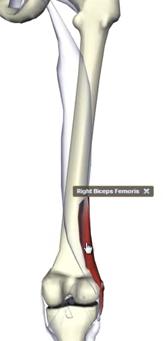 Musculus semitendinosus(pološlachový sval)
Origo: tuber ischiadicum
Insertio: pes anserinus, med. str. tibie
Inervace: n. ischiadicus (plexus sacralis)
Funkce:
 flexe v kolenním kloubu
Extenze, addukce, a vnitřní rotace v kyčelním kloubu
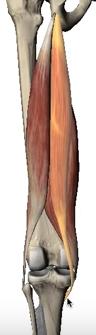 Musculus semimembranosus(poloblanitý sval)
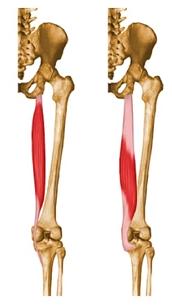 Origo: tuber ischiadicum
Insertio: med. kondyl tibie, lig. popliteum obliquum
Inervace: n. ischiadicus (plexus sacralis)
Funkce: 
flexe v kolenním kloubu
Extenze, addukce a vnitřní rotace v kyčelním kloubu
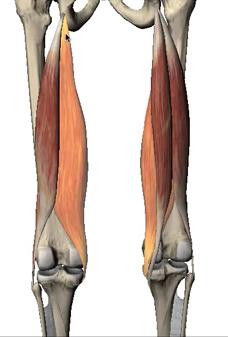 Mm. femoris
Ventrální skupina – plexus lumbalis
M. quadriceps femoris, sartorius
Mediální skupina
M. pectineus, adductor longus, brevis, magnus, gracilis, obturatorius externus
Dorzální skupina – plexus sacralis
M. biceps femoris, semitendinosus, semiembranosus
Stehenní fascie
Fascia lata: povrchová, hřeben kyčelní kosti, křížová kost, lig. inquinale – distálně navazuje na fascii bérce
Tractus iliotibialis: laterální zesílení (gluteus maximus, tensor fasciae latae), extenze kolen při stání
Mediálně oslabena prostupem cév – fascia cribrosa
Mm. cruris
Ventrální skupina – n. peronaeus profundus (L4-S1)
M. tibialias anterior, extensor digitorum longus, extensor hallucis longus, 
Dorzální skupina – n. tibialis (L4-5)
Povrchová: m. triceps surae, plantaris
Hluboká: m. tibialis posterior, flexor digitorum longus, flexor hallucis longus, m. popliteus
Laterální skupina – n. peronaeus superficialis (L5-S1)
M. peroneus longus, brevis
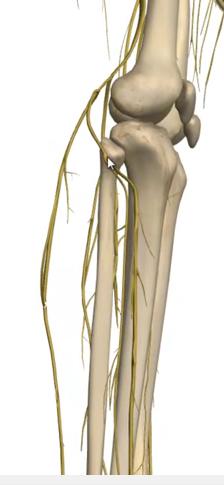 Inervace
N. ischiadicus
N. peroneus (fibularis) communis
Superficialis et profundus
Laterální a přední skupina
N. tibialis 
zadní skupina
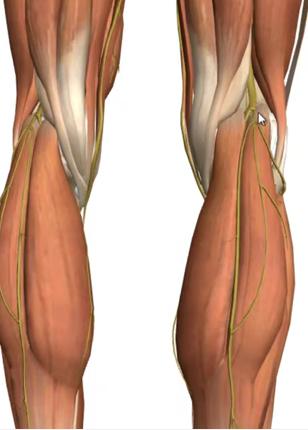 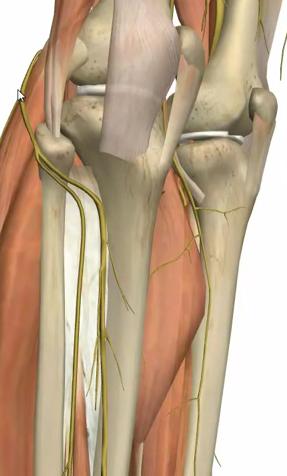 Přední skupina
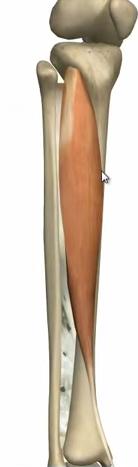 Musculus tibialis anterior(přední holenní sval)
Origo: lat. strana tibie, membrana interossea cruris
Insertio: os cuneiforme mediale, báze I. metatarzu
Inervace: n. peronaeus profundus (plexus sacralis)
Funkce: dorzální flexe, supinace nohy, podélná klenba
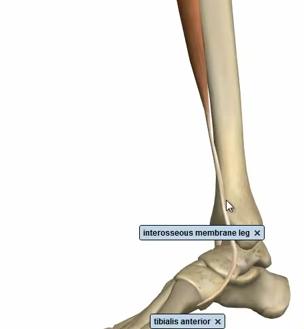 Musculus extensor hallucis longus(dlouhý natahovač palce)
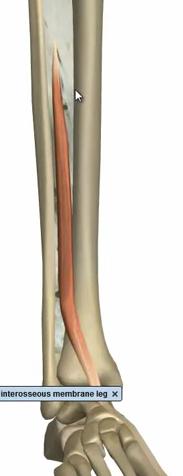 Origo: med. strana fibuly, membrana interossea cruris
Insertio: dorzální aponeuróza palce
Inervace: n. peronaeus profundus (plexus sacralis)
Funkce: dorzální flexe palce a nohy
Musculus extensor digitorum longus(dlouhý natahovač prstů)
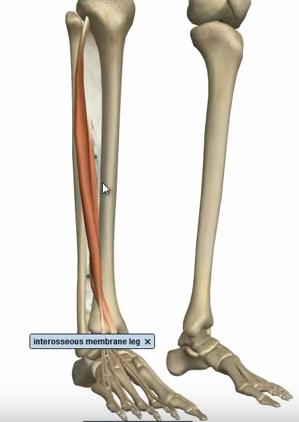 Origo: lat. kondyl tibie, proximální část fibuly, membrana interossea cruris
Insertio: pět šlach – dorzální aponeurózy tříčlánkových prstů, pátá – V. metatars (m. peronaeus tertius)
Inervace: n. peronaeus profundus
Funkce: extenze prstů, dorzální flexe nohy, pronace nohy
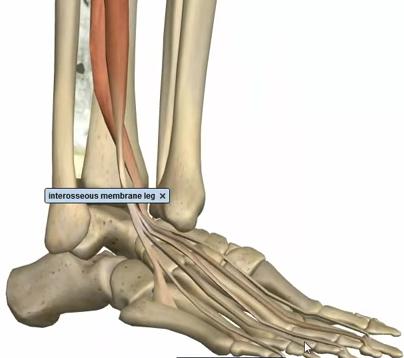 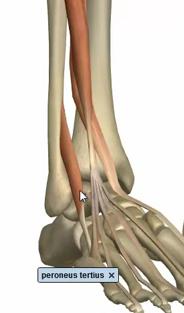 Laterální skupina
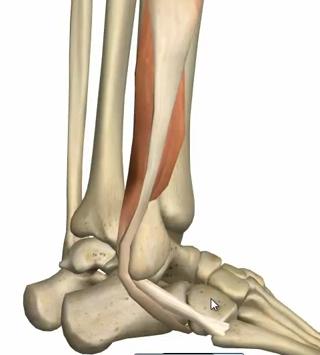 Musculus peronaeus longus(dlouhý lýtkový sval)
Origo: caput fibulae
Insertio: os cuneiforme mediale, I. metatarz
probíhá za laterálním kotníkem, a skrze sulcus tendinis musculi peronei longi na os cuboideum
Inervace: n peronaeus superficialis (plexus sacralis)
Funkce: plantární flexe, pronace, příčná klenba
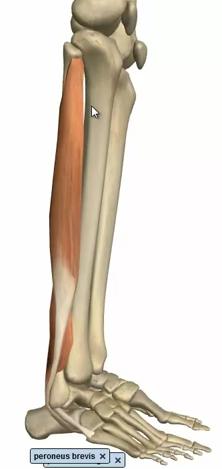 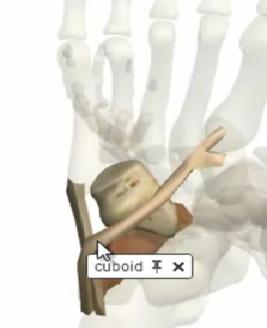 Musculus peronaeus brevis(krátký lýtkový sval)
Origo: distální část zevní plochy fibuly
Insertio: tuberositas ossis metatarsalis V.
Probíhá za laterálním kotníkem, nad trochlea peronealis
Inervace: n. peronaeus superficialis
Funkce: plantární flexe, pronace
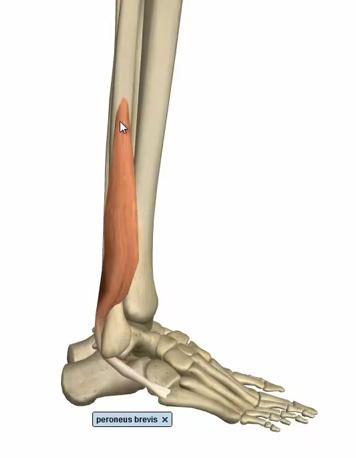 Dorzální skupina
povrchová
Musculus triceps surae(trojhlavý lýtkový sval)
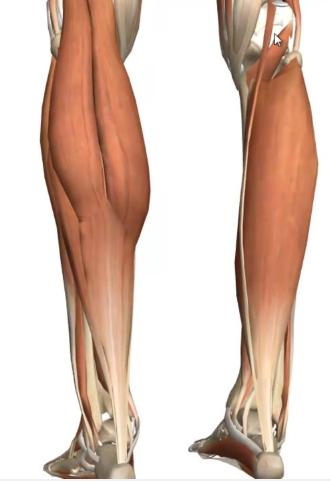 Origo:
M. gastrocnemius (dvojhlavý lýtkový): 
caput mediale: mediální epikondyl femuru
Caput laterale: laterální epikondyl femuru
M. soleus (platýzový): caput fibulae, arcus tendineus musculi solei (caput fibulae- linea m. solei tibie)
Insertio: tuber calcanei (Achillova šlacha)
Inervace: n. tibialis (plexus sacralis)
Funkce: plantární flexe, gastrocnemius- flexe v kolenním kloubu. Chůze.
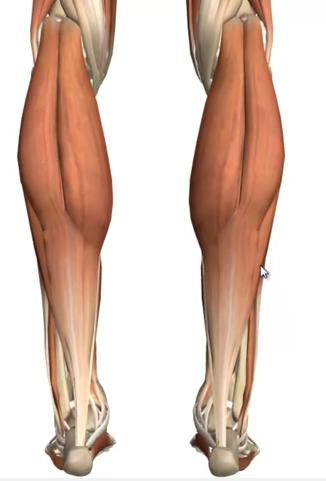 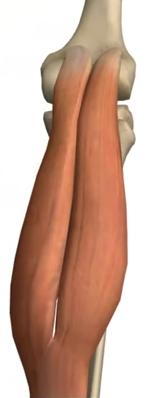 M. plantaris(chodidlový sval)
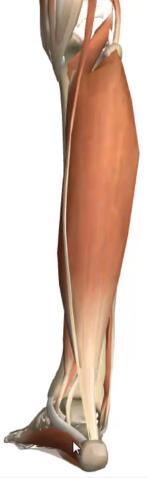 Origo: epicondylus lateralis femoris
Insertio: splývá s Achillovou šlachou
Inervace: n. tibialis (plexus sacralis)
Funkce: platární flexe, flexe v kolenním kloubu
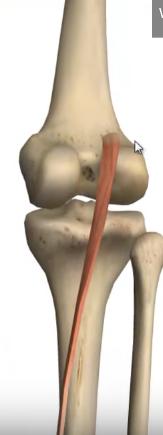 Dorzální skupina
hluboká
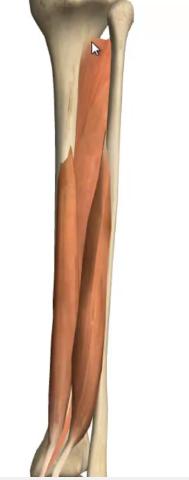 Musculus tibialis posterior(zadní holenní sval)
Origo: zadní strana tibie, vnitřní fibuly, membrana interossea cruris
Insertio: tuberositas ossis navicularis, ossa cuneiformia
Probíhá za mediálním kotníkem
Inervace: n. tibialis (plexus sacralis)
Funkce: plantární flexe, supinace, podélná nožní klenba
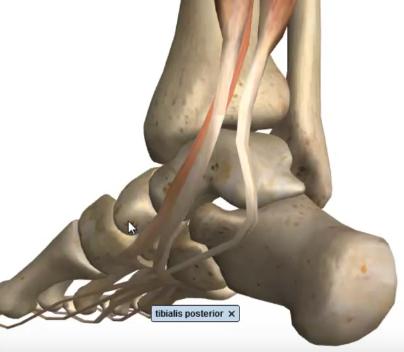 Musculus flexor hallucis longus(dlouhý ohybač palce)
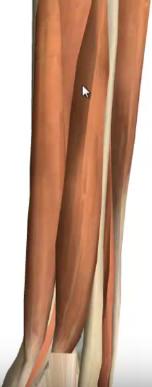 Origo: zadní plocha fibuly, membrana interossea cruris
Insertio: distální článek palce nohy
Průběh: mediální kotník, sulcus tendinis m. flexoris hallucis longi na talu
Inervace: n. tibialis (plexus sacralis)
Funkce: flexe palce a plantární flexe nohy, podélná klenba
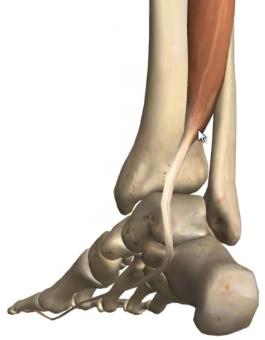 Musculus flexor digitorum longus(dlouhý ohybač prstů)
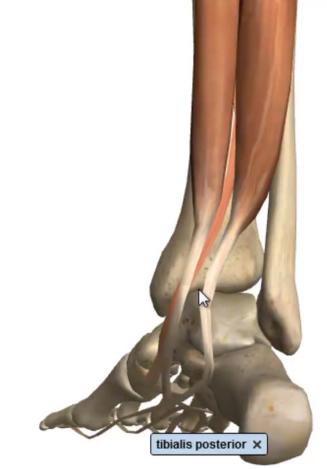 Origo: zadní plocha tibie
Insertio: distální články tříčlánkových prstů
Průběh: mediální kotník, chiasma tendinum
Inervace: n. tibialis (plexus sacralis)
Funkce: flexe prstů a plantární flexe nohy, supinace, podélná klenba
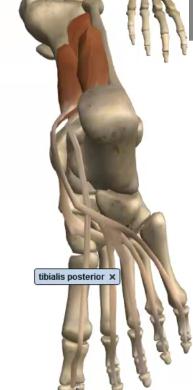 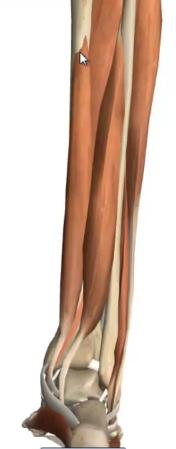 Musculus popliteus(zákolenní sval)
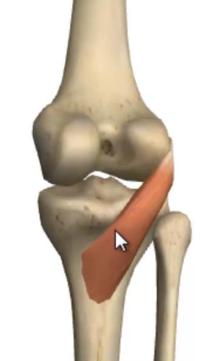 Origo: epicondylus lateralis femoris
Insertio: proximálně od linea m. solei tibie
Inervace: n. tibialis (plexus sacralis)
Funkce: flexe v kolenním kloubu, při flexi napomáhá pronaci bérce
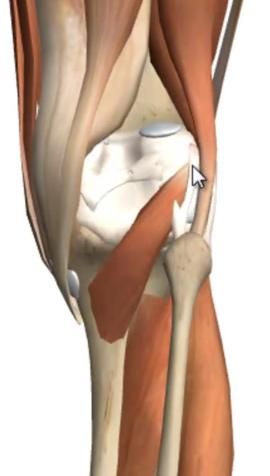 Mm. cruris
Ventrální skupina – n. peronaeus profundus (L4-S1)
M. tibialias anterior, extensor digitorum longus, extensor hallucis longus, 
Dorzální skupina – n. tibialis (L4-5)
Povrchová: m. triceps surae, plantaris
Hluboká: m. tibialis posterior, flexor digitorum longus, flexor hallucis longus, m. popliteus
Laterální skupina – n. peroneus superficialis (L5-S1)
M. peroneus longus, brevis
Bércová fascie
Fascia cruris: přední hrana tibie – mediální hrana
V oblasti kotníku retinakula pro:
Přední (retinaculum mm. exstensorum superius et inferius)
Laterální (retinaculum mm. peronaeorum superius et inferius)
Zadní skupinu svalů (retinaculum mm. flexorum)
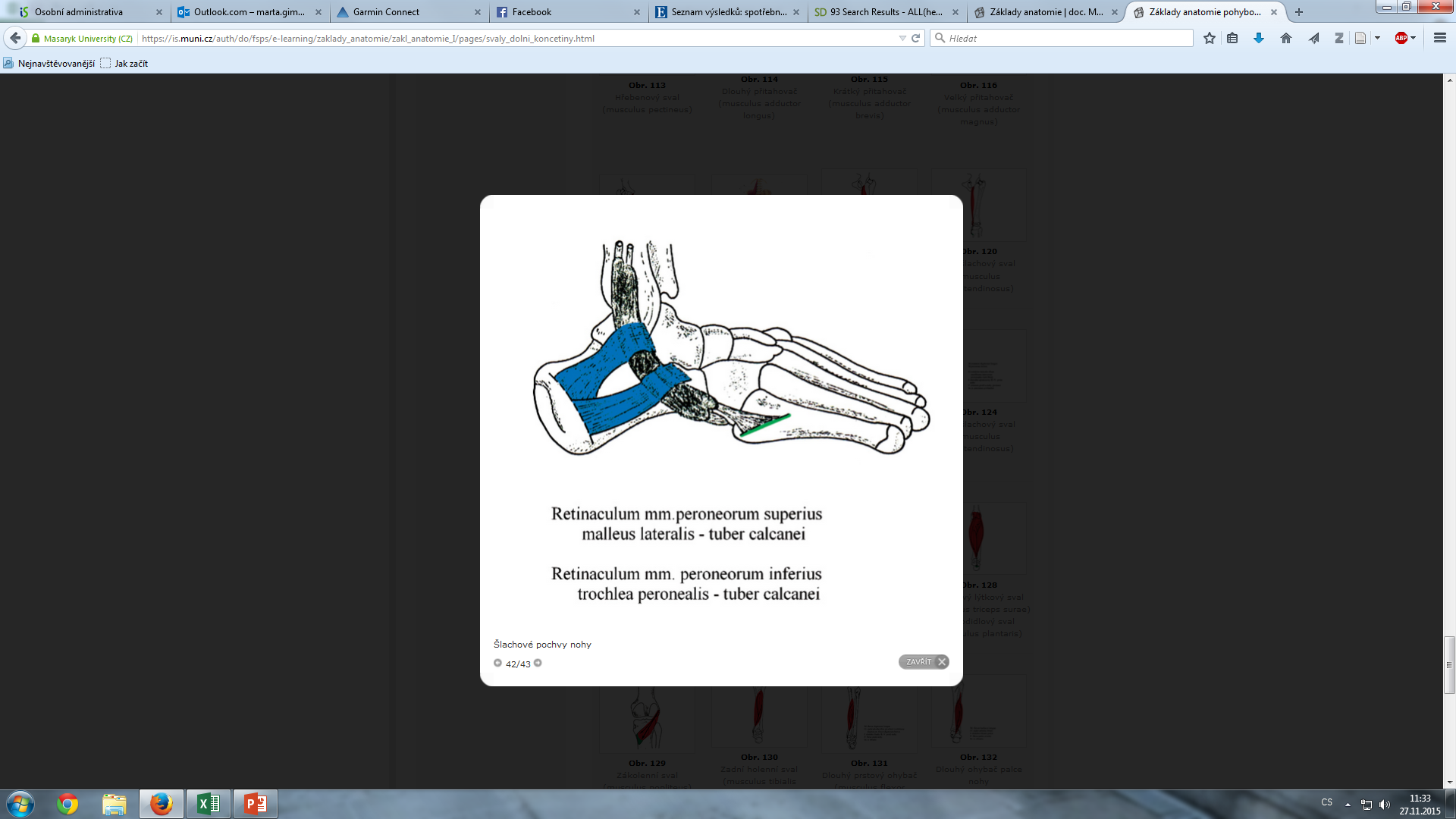 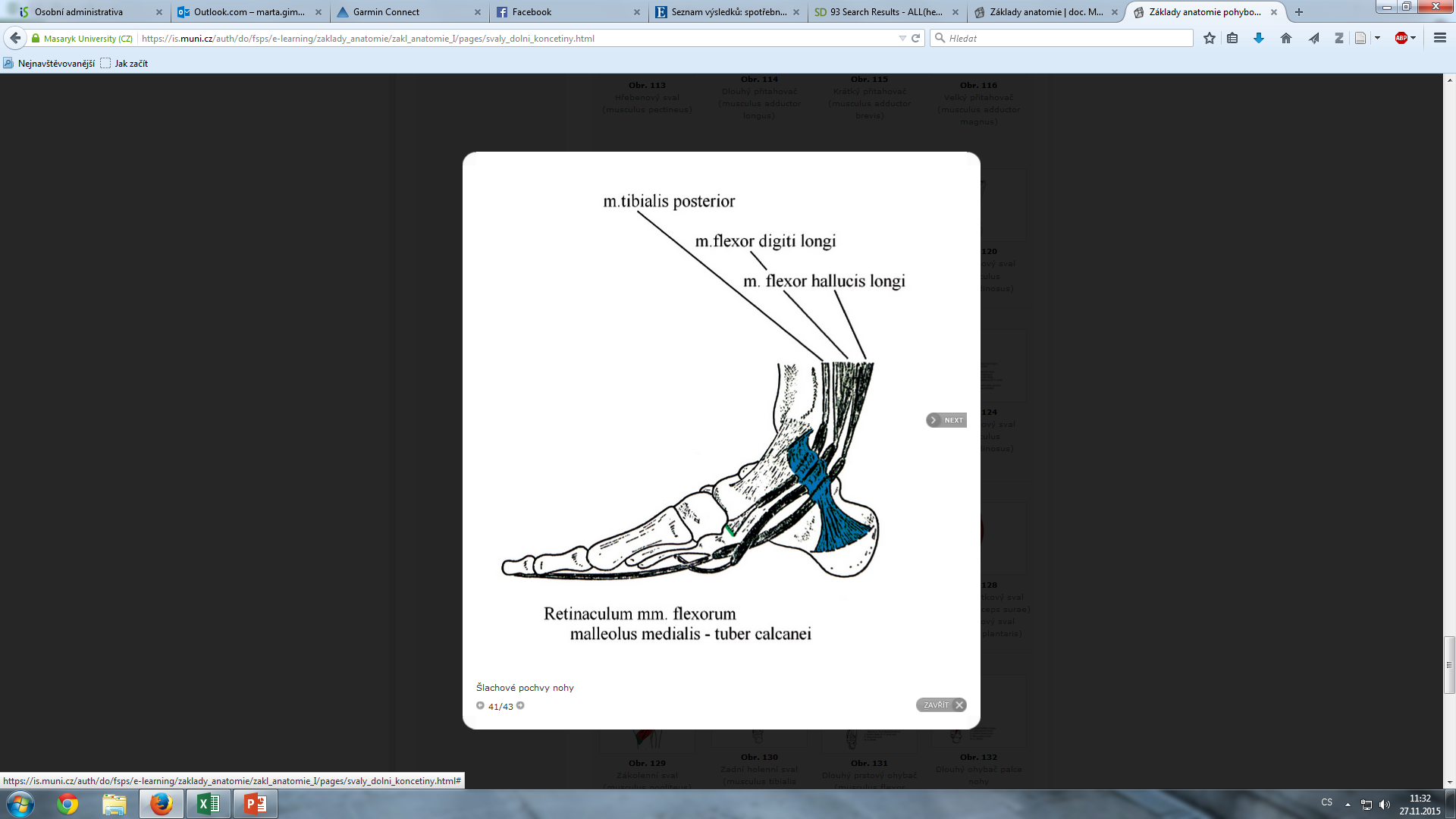 Svaly nohy (mm. pedis)
Dorzální skupina: m. extensor hallucis brevis, extensor digitorum brevis 
Plantární skupina:
Povrchová: m. abductor hallucis, flexor digitorum brevis, abductor digiti minimi
Prostřední: m. quadratus plantae, lumbricales
Hluboká: m. flexor hallucis brevis, adductor hallucis, flexor digiti minimi brevis, opponens digiti minimi
Interosseální svaly: mm. interossei dorsales et plantares
Inervace plantárních svalů nohy
n. ischiadicus – n. tibialis – n. plantaris medialis et lateralis
Svaly nohy
Dorsální skupina

m. extensor hallucis brevis, extensor digitorum brevis
M. extensor hallucis brevis(krátký palcový natahovač)
Origo: sinus tarsi
Insertio: dorzální aponeuróza palce
Inervace: n. peronaeus profundus (plexus sacralis)
Funkce: extenze palce
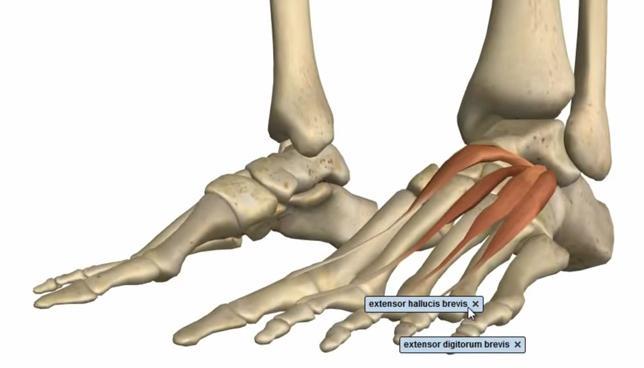 M. extensor digitorum brevis(krátký natahovač prstů)
Origo: sinus tarsi
Insertio: dorzální aponeuróza 2-4 prstu
Inervace: n. peronaeus profundus (plexus sacralis)
Funkce: extenze prstů
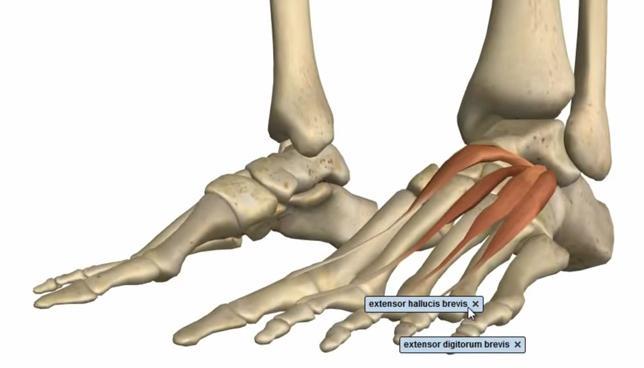 Svaly nohy
Plantární skupina: povrchová vrstva

m. abductor hallucis, flexor digitorum brevis, abductor digiti minimi
Šlachy dlouhých flexorů
M. flexor hallucis longus
M. flexor digitorum longus

Distální články prstů
M. abductor hallucis(odtahovač palce)
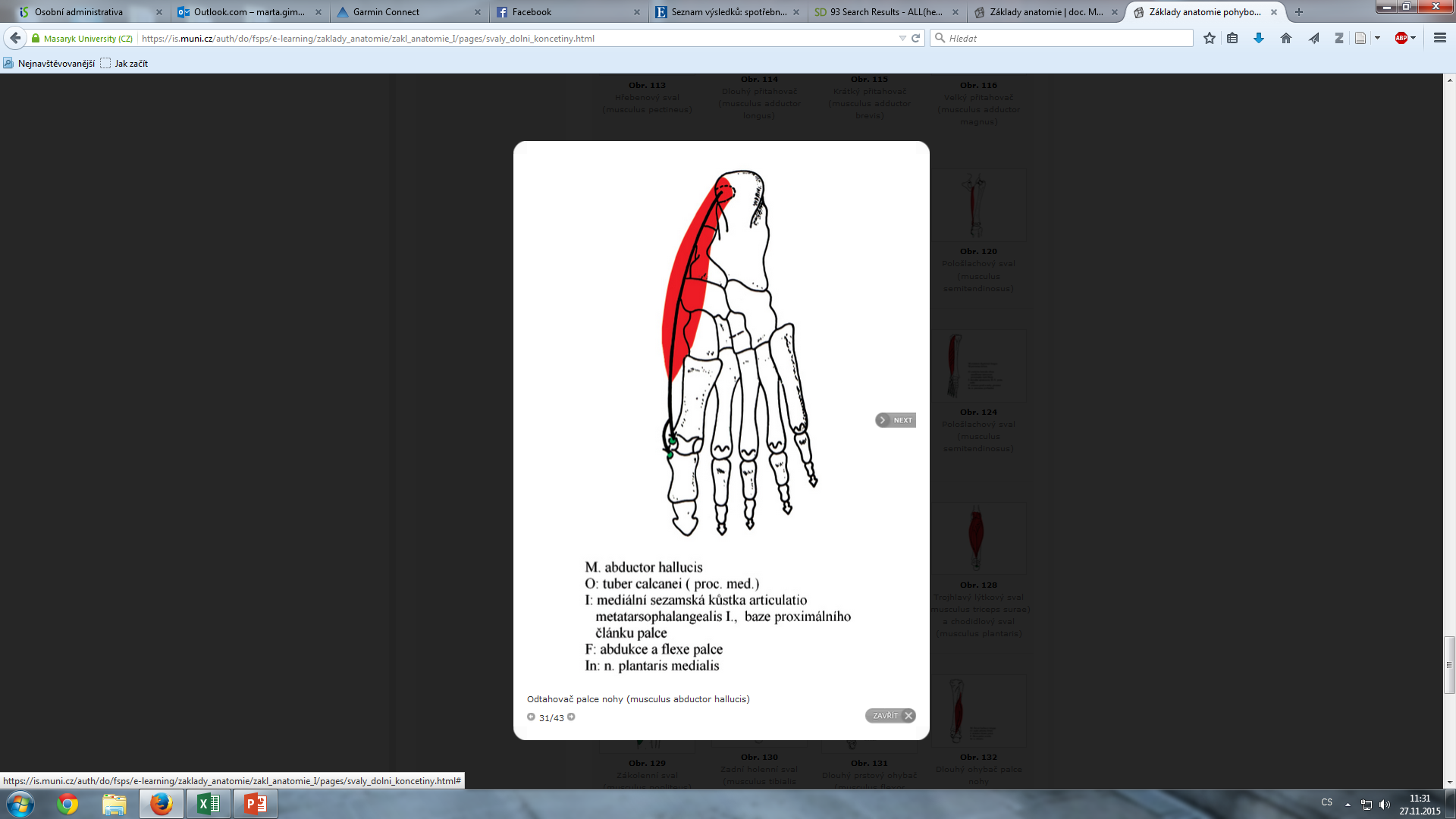 Origo: tuber calcanei
Insertio: báze proximálního článku palce
Inervace: n. plantaris medialis (plexus sacralis)
Funkce: abdukce a flexe palce
M. abductor digiti minimi(odtahovač malíku)
Origo: tuber calcanei
Insertio: 5 metatarz až proximální článek malíku
Inervace: n. plantaris lateralis (plexus sacralis)
Funkce: abdukce malíku, mírná flexe
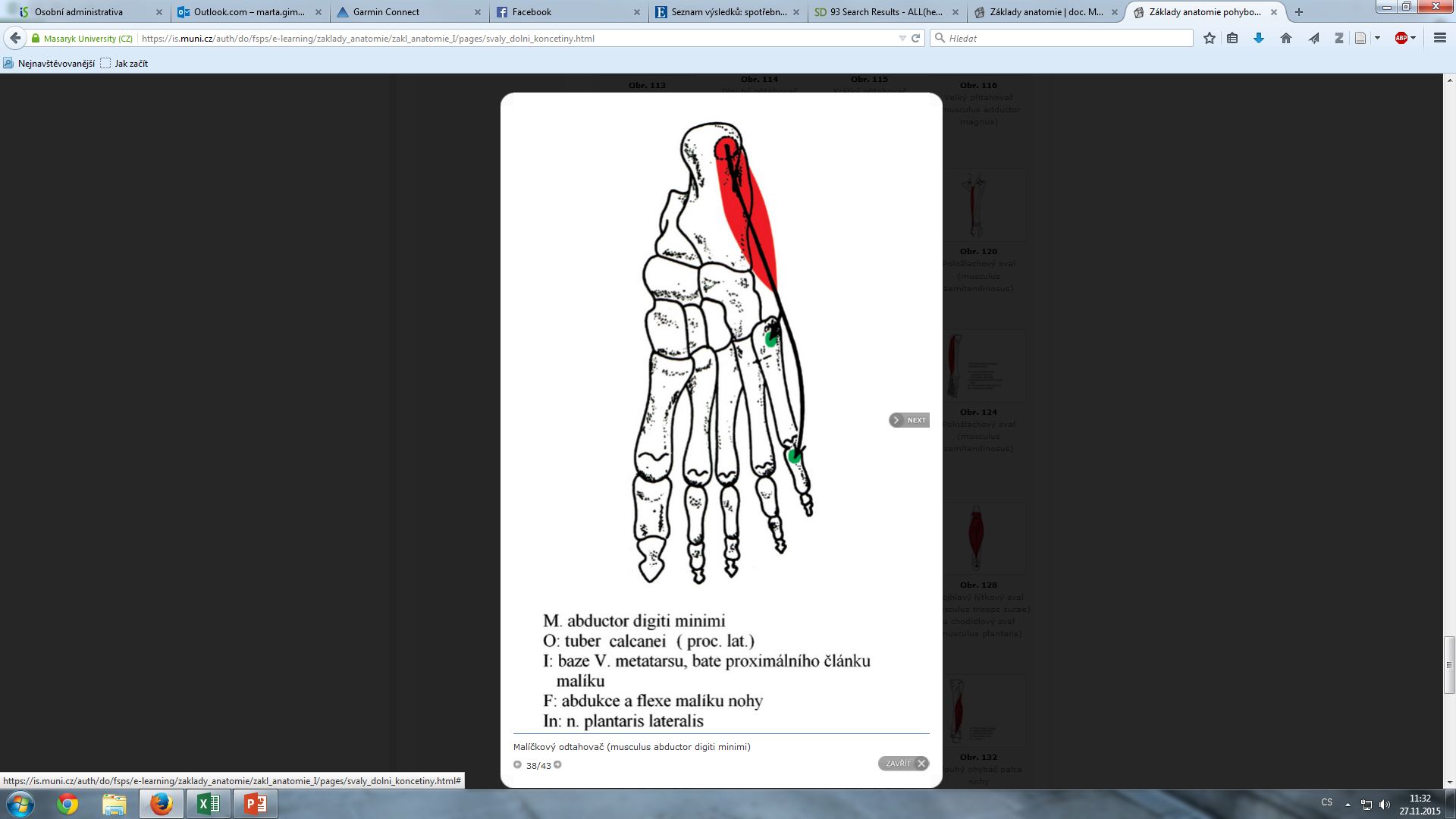 M. flexor digitorum brevis(krátký ohybač prstů)
Origo: tuber calcanei
Insertio: plantární plocha prostředního článku
Průběh: 4 šlachy k tříčlánkovým prstům, u prox. článku se rozštěpují – chiasma tendinum
Inervace: n. plantaris medialis (plexus sacralis)
Funkce: flexe prstů
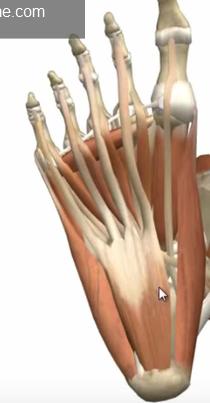 Svaly nohy
Plantární skupina: prostřední vrstva

m. quadratus plantae, lumbricales
M. quadratus plantae(chodidlový čtvercový sval)
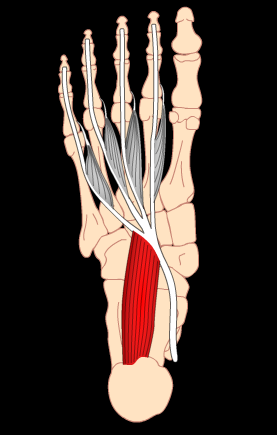 Origo: tuber calcanei
Insertio: šlacha m. flexor digitorum longus
Inervace: n. plantaris lateralis (plexus sacralis)
Funkce: napomáhá flexi prstů
Mm. lumbricales(červovité svaly)
Origo: šlachy m. flexor digitorum longus
Insertio: proximální články a dorzální aponeuróza 2-5. prstu
Inervace: n, plantaris medialis (2+3) a lateralis (5+4)
Funkce: flexe proximálních, extenze distálních článků, naklání prsty k palci
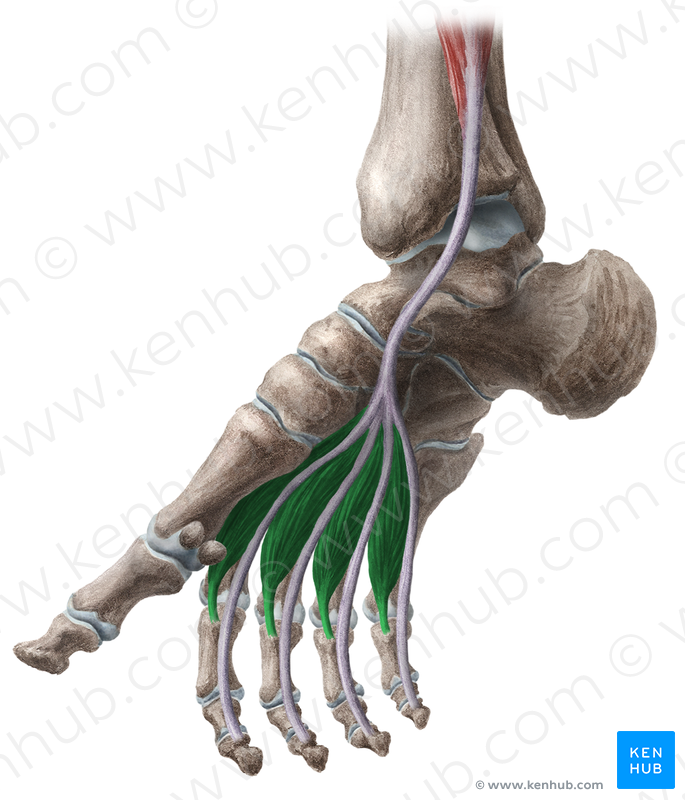 Svaly nohy
Plantární skupina: hluboká vrstva

m. flexor hallucis brevis, adductor hallucis, flexor digiti minimi brevis, opponens digiti minimi
m. flexor hallucis brevis(krýtký ohybač palce)
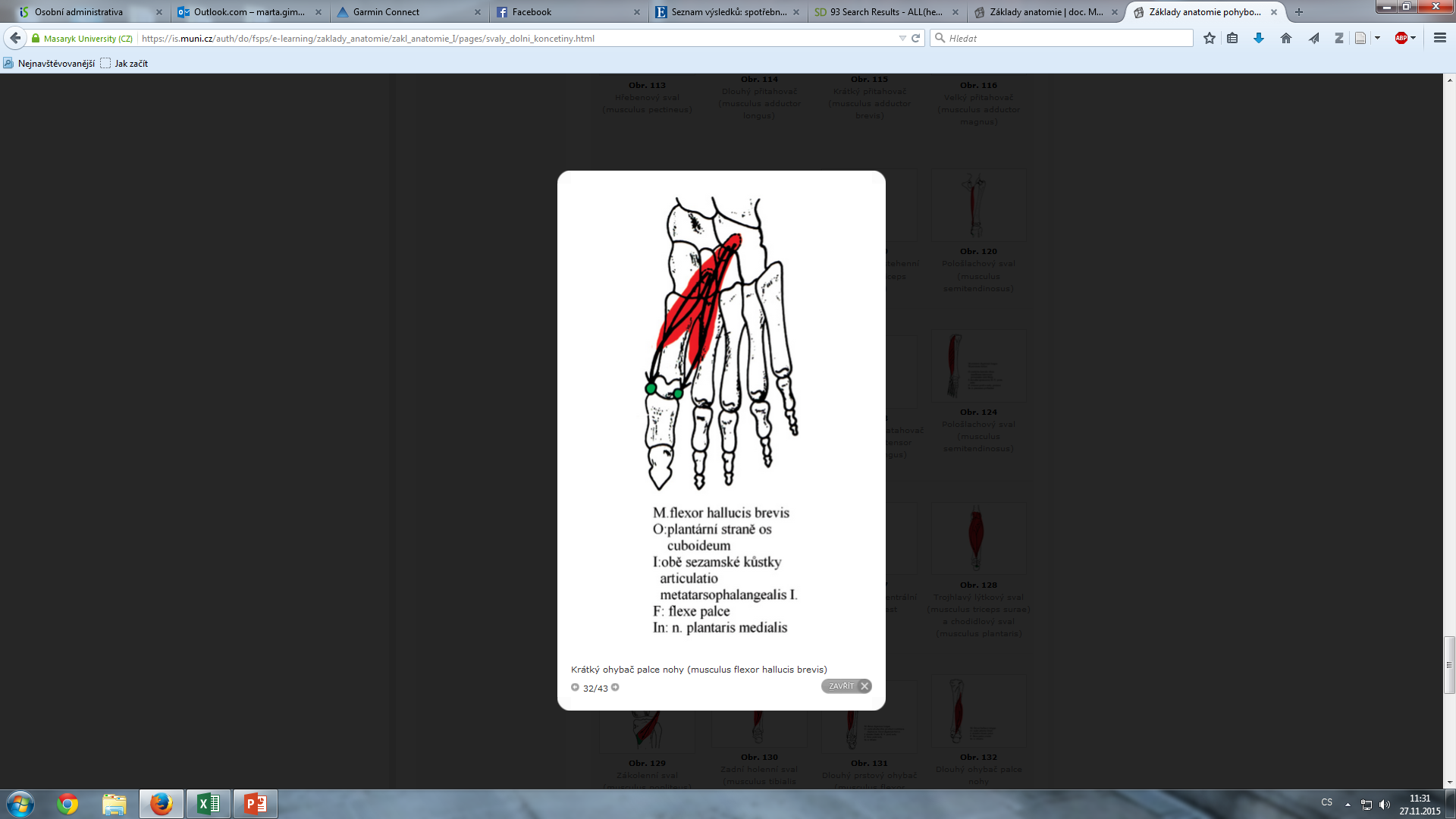 Origo: plantární strana klínových kostí a os cuboideum (caput mediale et laterale)
Insertio: báze prox. článku palce, sesamské kosti
Inervace: n. plataris medialis
Funkce: flexe palce
m. adductor hallucis(přitahovač palce nohy)
Origo:
Caput obliquum: plantární strana distálních tarsálních kostí
Caput transversum: 3-5. metatarzofalangeální kloub
Insertio: lat. sesamská kost metatarsofalangeálního kloubu palce
Inervace: n. plataris lateralis
Funkce: addukce, mírná flexe palce
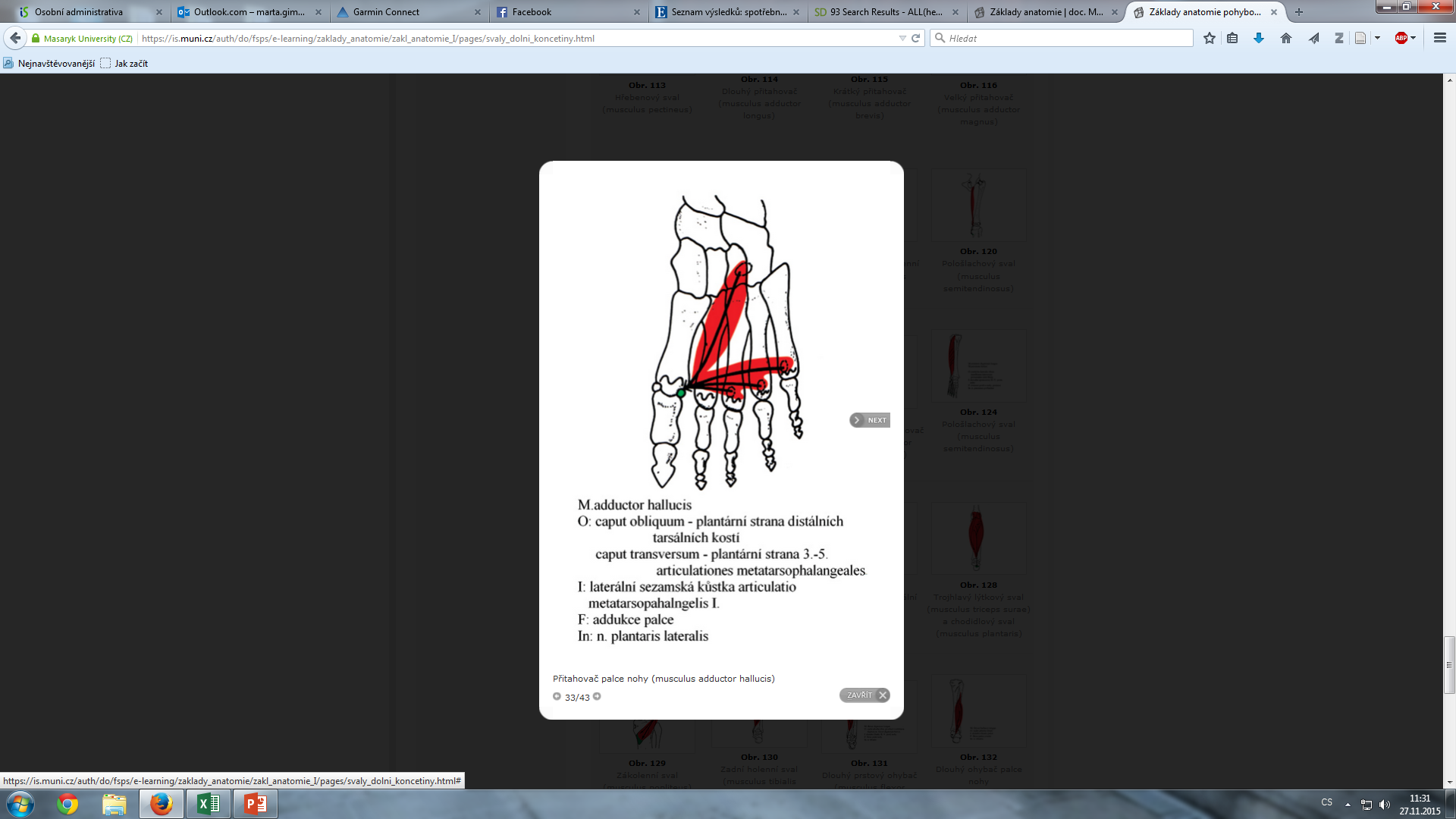 m. flexor digiti minimi brevis(krátký malíkový ohybač)
Origo: plantární strana krychlové kosti, báze pátého metatarzu
Insertio: báze proximálního článku
Inervace: n. plantaris lateralis
Funkce: flexe proximálního článku
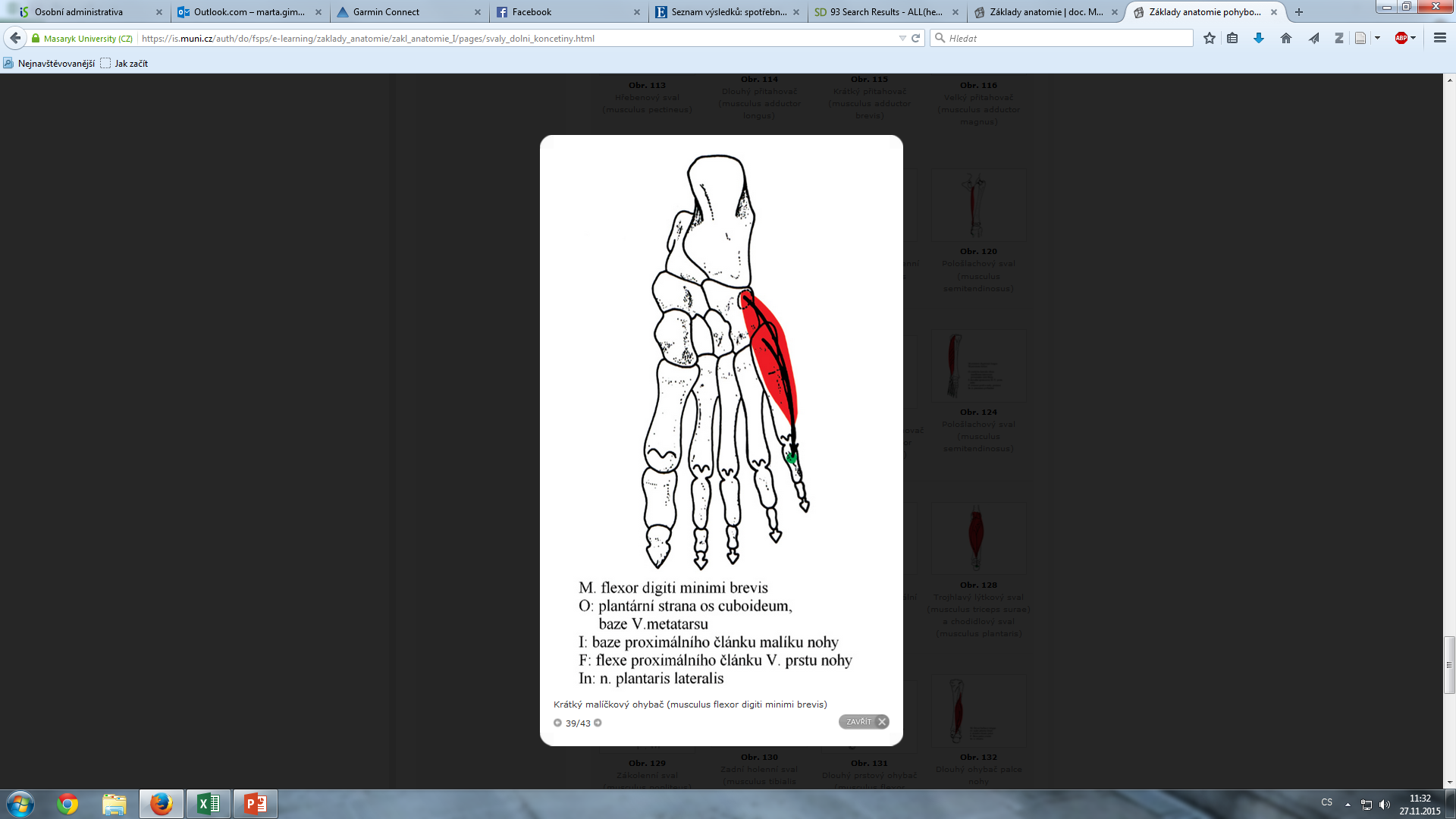 m. opponens digiti minimi(oponující sval)
Origo: plantární strana krychlové kosti
Insertio: tělo pátého metatarzu
Inervace: n. plantaris lateralis
Funkce: opozice 5. prstu
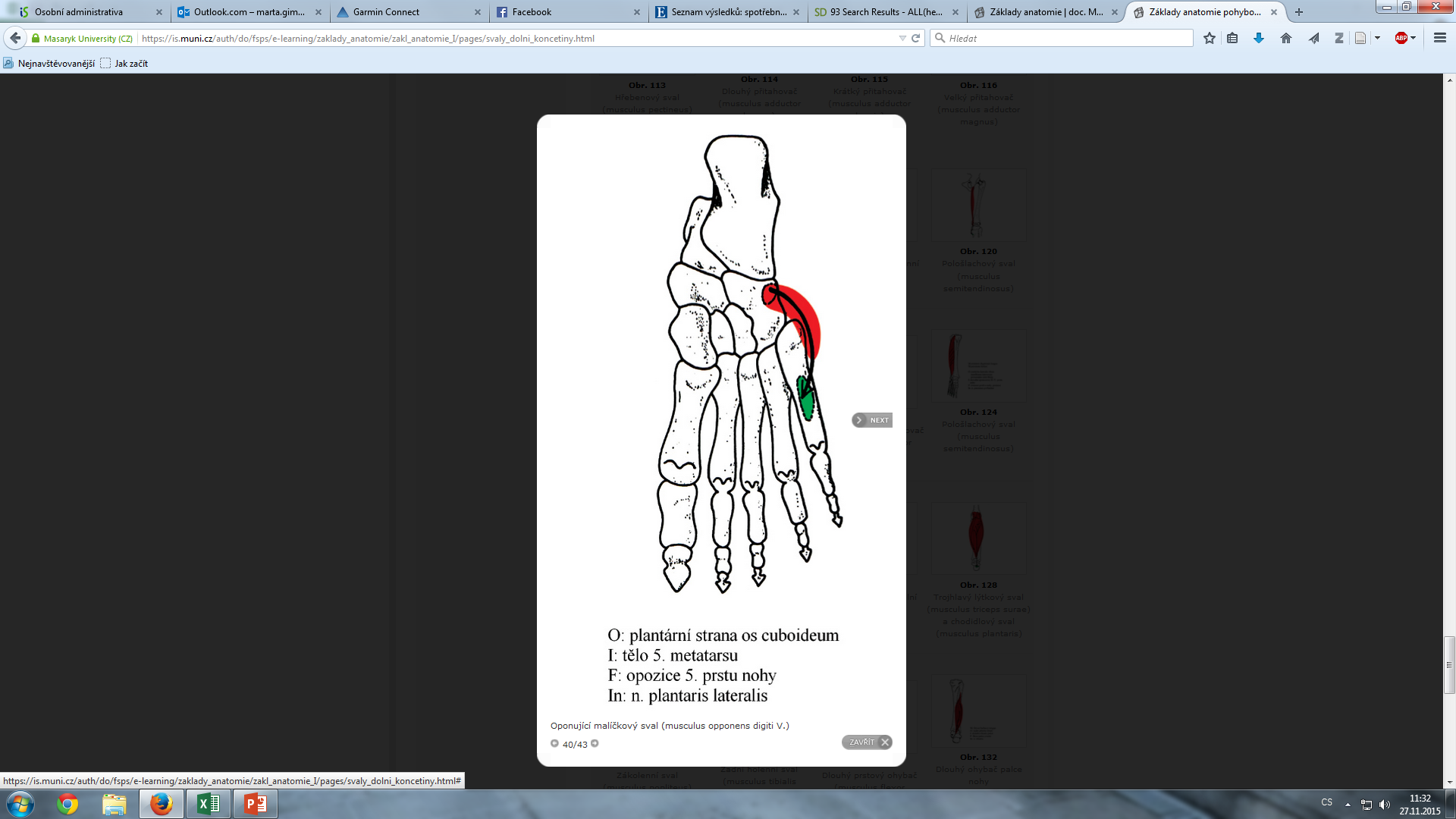 Svaly nohy
Plantární skupina: interosseální vrstva

mm. interossei dorsales et plantares
mm. interossei dorsales (4)(mezikostní svaly hřbetu nohy)
Origo: sousední strany metatarsů
Insertio: báze proximálních článků, dorsální aponeurózy strany odvrácené od osy nohy
Inervace: n. plantaris lateralis
Funkce: flexe proximálních, extenze distálních a středních, odtažení prstů od osy nohy
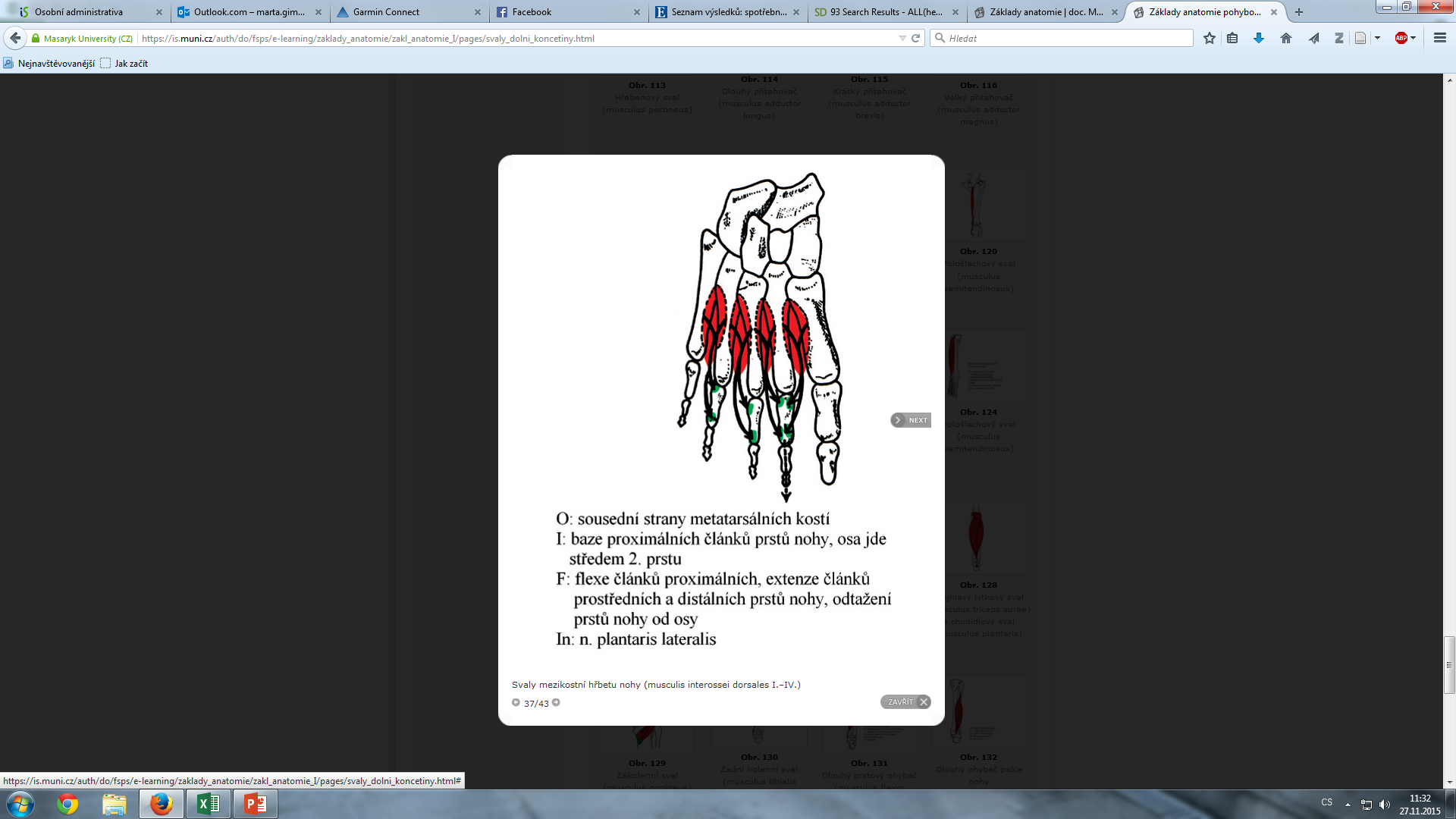 mm. interossei plantares (3)(mezikostní svaly plosky nohy)
Origo: báze 3-5. metatarsu
Insertio: báze prox. článků, dorz. aponeuróza přivrácená k ose
Inervace: n. plantaris lateralis
Funkce: flexe proximálních, extenze distálních a středních, přitažení prstů k ose nohy
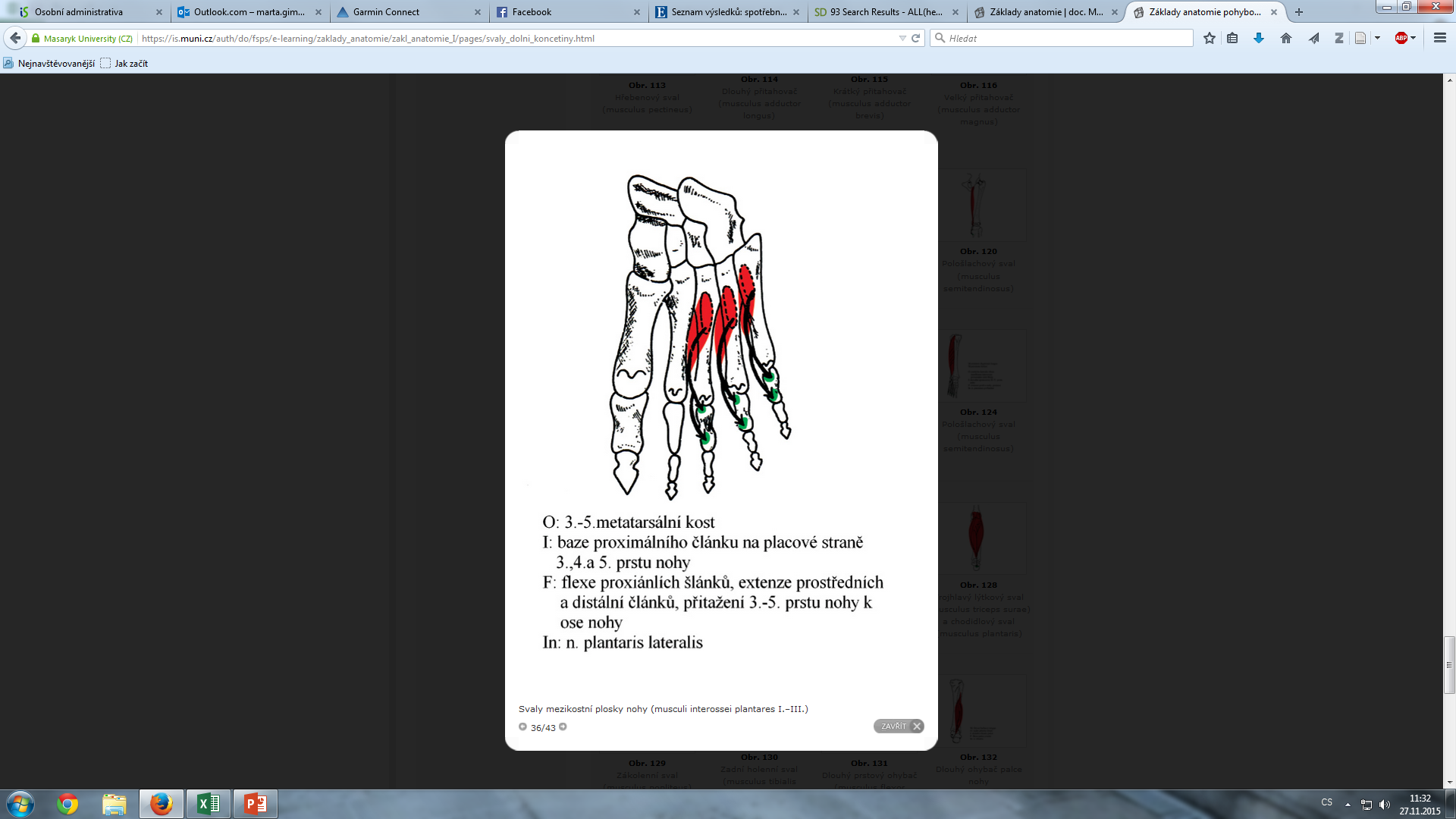 Svaly nohy (mm. pedis)
Dorzální skupina: m. extensor hallucis brevis, extensor digitorum brevis 
Plantární skupina:
Povrchová: m. abductor hallucis, flexor digitorum brevis, abductor digiti minimi
Prostřední: m. quadratus plantae, lumbricales
Hluboká: m. flexor hallucis brevis, adductor hallucis, flexor digiti minimi brevis, opponens digiti minimi
Interosseální svaly: mm. interossei dorsales et plantares
Fascie nohy
Fascia dorsalis pedis
Aponeurosis plantaris
Zdroje:
http://image-bros.club/p/perineal-massage-diagram.html
https://en.wikipedia.org/wiki/Bulbospongiosus_muscle
https://www.youtube.com/watch?v=qlCvKEOZtpo
https://www.youtube.com/watch?v=KD0qkW1mexI&index=31&list=PLtG4P3lq8RHFBeVaruf2JjyQmZJH4__Zv
https://www.youtube.com/watch?v=ovQYBAiv8cI
https://www.youtube.com/watch?v=mxOajxO8mX0
https://www.youtube.com/watch?v=Ef68AotnTVQ
https://www.youtube.com/watch?v=Ji3YMcSlQGw